PLAN DE ACCIÓN PARA EL TRABAJO | BUSCAR UN TRABAJO
EJEMPLO DE OFERTA LABORAL
COORDINADOR DE COMUNICACIONES
Business, Inc.
Denver, CO

Descripción

Business, Inc. busca un coordinador de comunicaciones agradable, enérgico y con experiencia para sumarse a nuestro equipo en la oficina en Denver.  El candidato debe ser habilidoso, ambicioso y estar motivado por los resultados.  Entre las responsabilidades se incluyen administrar las cuentas de redes sociales de la empresa, comprometerse con los miembros de la comunidad y brindarles respuestas y asistir en la planificación de eventos de tamaño pequeño a mediano.  

Detalles
Ubicación: Denver, CO (posible trabajo remoto)
Horario: a tiempo completo
Experiencia: de 1 a 3 años en un puesto similar
Viajes: pocos (menos del 25% del tiempo)

Responsabilidades clave
Administrar las cuentas de redes sociales de la empresa mediante la creación de contenido interesante, el desarrollo de un plan de proyecto detallado y el cumplimiento de cronogramas estrictos.
Identificar nuevos públicos potenciales y crear un plan detallado de difusión.
Responder a la comunidad, e interactuar con esta, a través de nuestros canales de redes sociales.
Asistir en la planificación y la ejecución exitosa de eventos externos comunicándose y consiguiendo proveedores, espacios de eventos, proveedores de comidas, etc. y también ajustándose al presupuesto.

Calificaciones
La trayectoria comprobada en la planificación de eventos exitosos es una ventaja.
Vasta experiencia con las plataformas de redes sociales, incluidas Facebook y Twitter.
Capacidad para trabajar rápido y permanecer tranquilo bajo presión.
Buena organización y sólidas habilidades de comunicación. 
Capacidad para manejar múltiples responsabilidades a la vez y priorizar tareas de manera eficaz.

Salario y beneficios

Salario proporcional a la experiencia. Diez feriados conmemorados y dos semanas pagas de vacaciones desde el inicio. Seguro médico y dental.  

Cómo postularse

Enviar el currículum y la carta de presentación a jobs@businessinc.com.  No se aceptan llamadas telefónicas. Se requieren referencias.
© 2022 OVERCOMING OBSTACLES
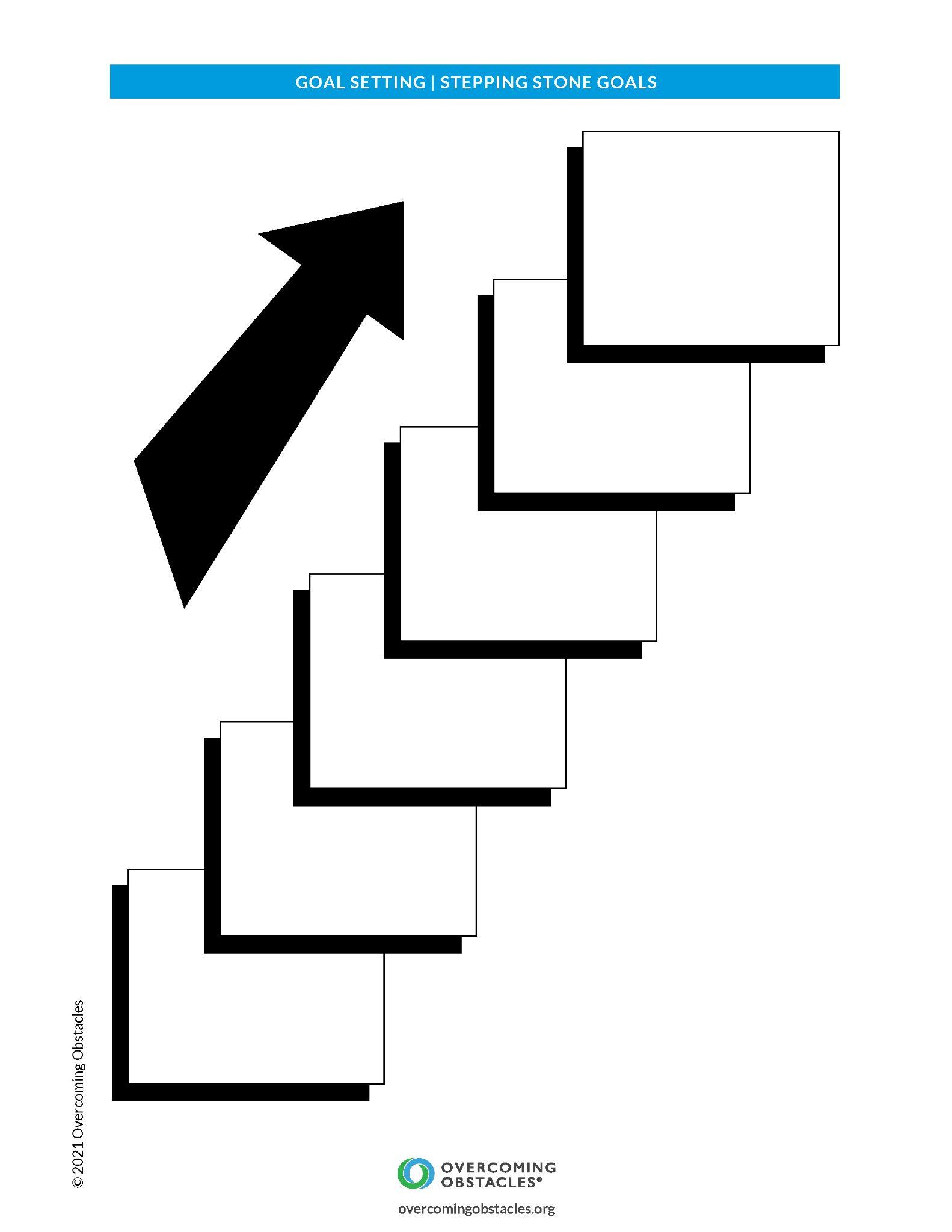